Муниципальное дошкольное 
образовательное учреждение
«Детский сад п. Заря»
Игры-головоломки как средство развития
эвристического мышления у дошкольников
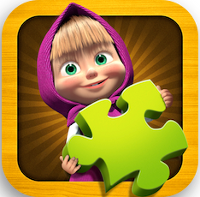 Соколова Я.В.
воспитатель,
ВКК категория
Головоломка – это самостоятельный объект, состоящий из одной или более частей, содержащий задачу, решаемую манипуляциями с помощью логики, рассуждений, озарения, везения и терпения….
Джерри Слокум
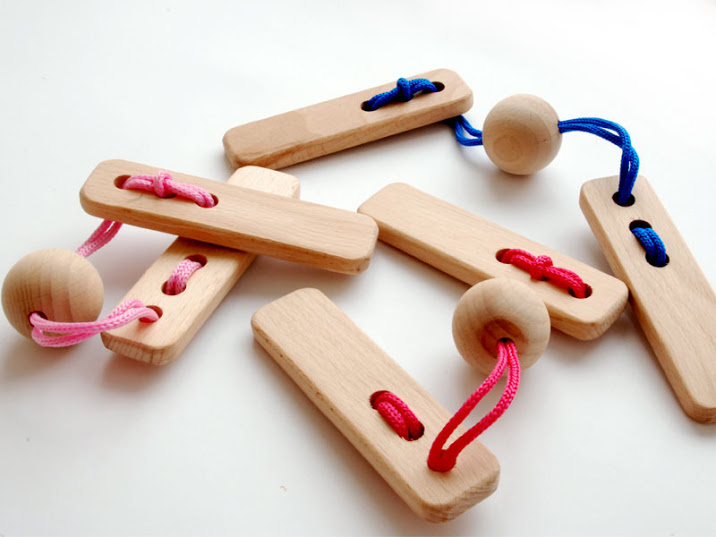 Удивительный мир головоломок
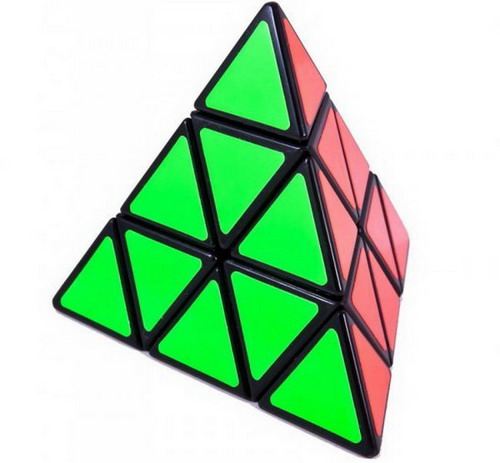 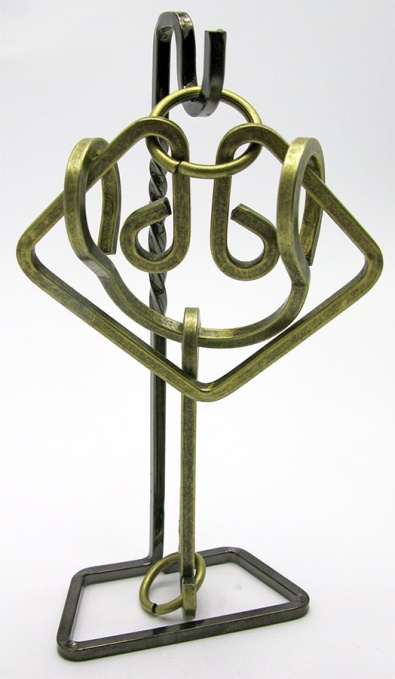 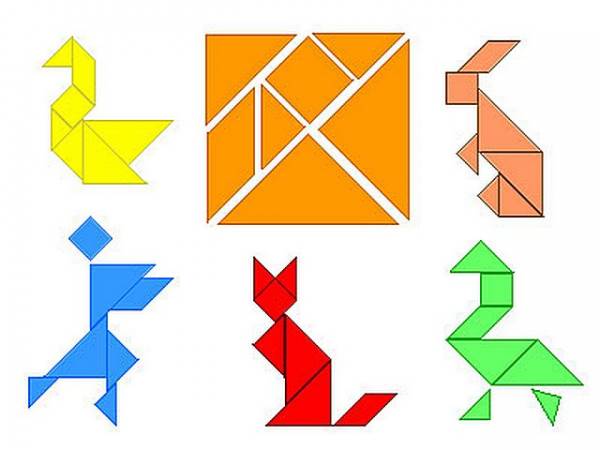 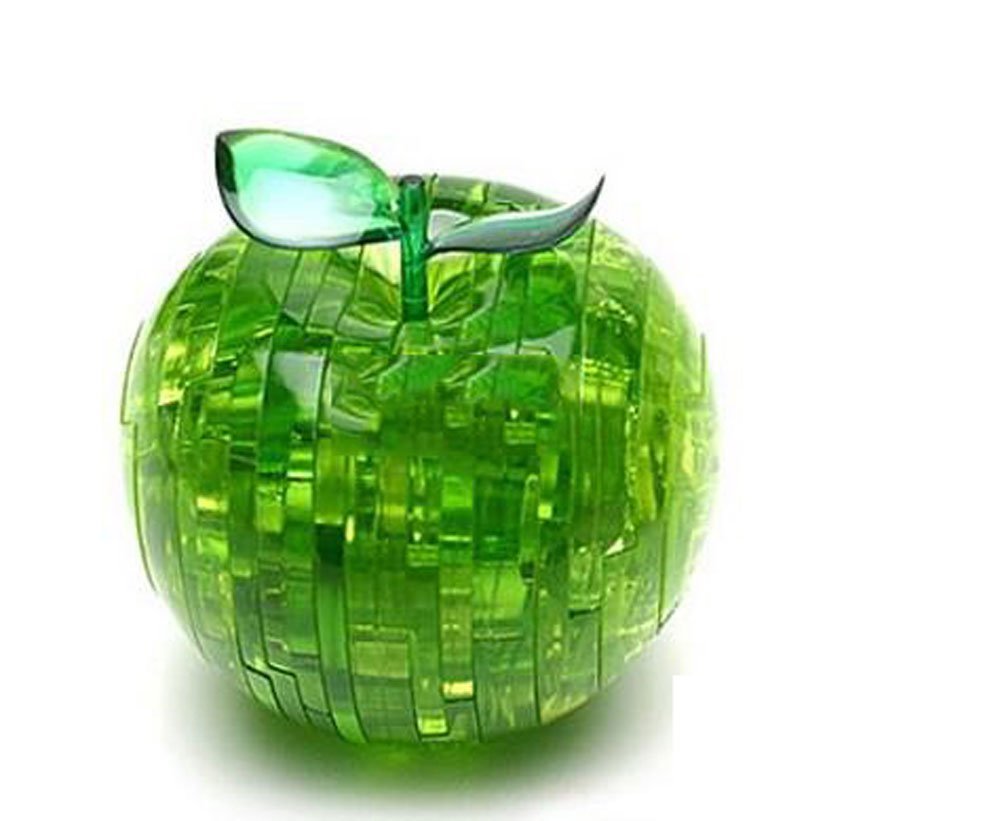 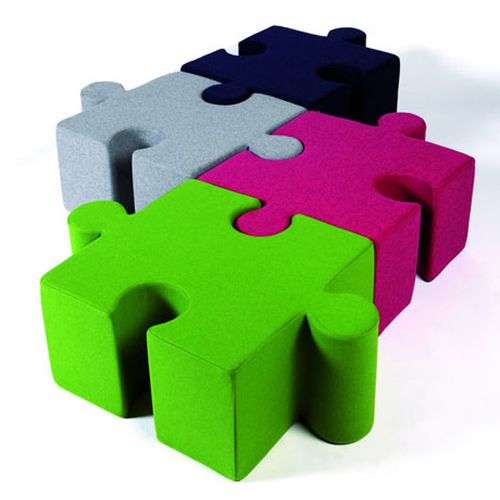 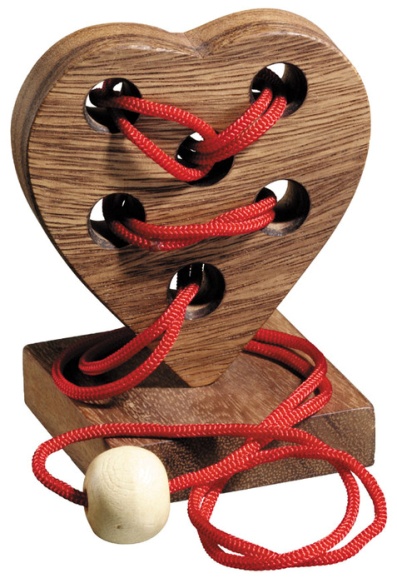 Классификация головоломок
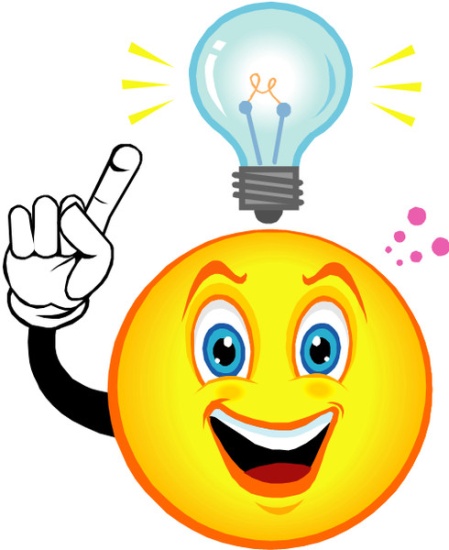 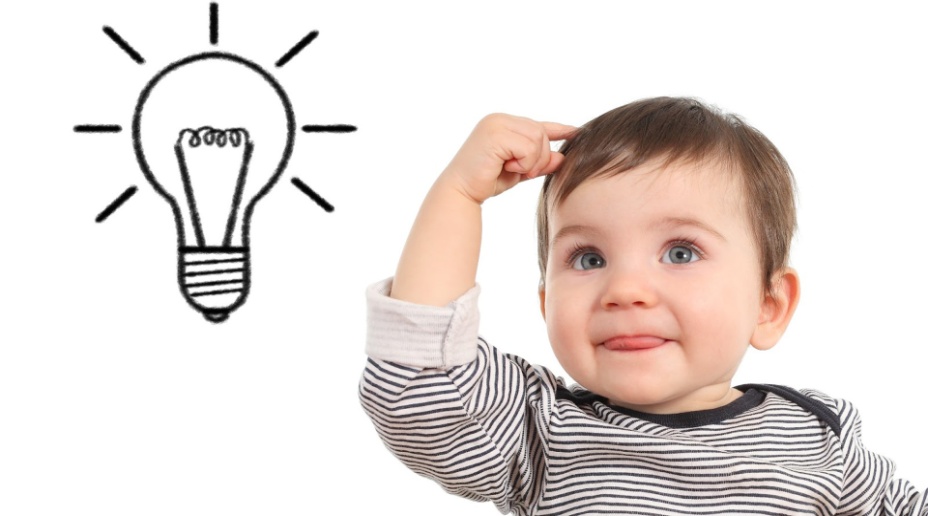 Игры-головоломки
«Кубики для всех»
Линькова Н.П. (60-е годы)

 З.А. Михайлова (70-80-е годы)

 Никитин Б.П. (90-е годы)
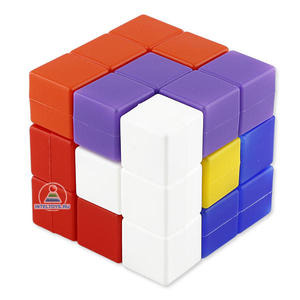 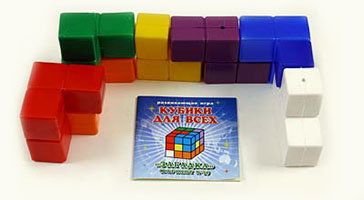 Задачи
Игра-головоломка «Уголки»
Стул
Кресло
Диван
Игра-головоломка «Собирайка»
Кровати
Кровать длинная
Кровать короткая
Кровать узкая
Кровать широкая
Бассейн
Чум
Ёлка
Замок
Мальчик и девочка
Робот
Теремок
Игра – головоломка «Загадка»
1
2
3
7
5
4
6
1 этап – создание простых построек  из 2-3 элементов

Цель: ознакомление с элементами, их 
образными формами и комбинаторными возможностями
Простые постройки
Постройки из 3 элементов
2 этап – создание построек из 4-7 элементов по образцу или по замыслу

Цель: развитие пространственного мышления, комбинаторных способностей, творческой и интеллектуальной инициативы у детей
Жираф
Змея
Я с детства уважал головоломки и, видимо, поэтому стал понимать, как идёт развитие ума ребёнка. Учителя в школе, как правило, делают детей знающими, а изобретатели головоломок делают детей умными…  
Б.П. Никитин
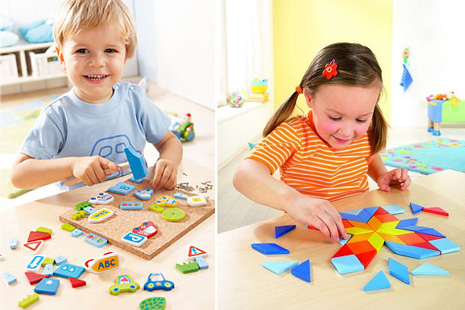 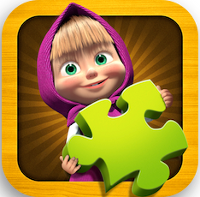